Studievejledningen på socialrådgiveruddannelsen
Studievejledere: 
Eva Aggernæs & Charlotte Eckhaus
Studievejledningen
Marts 2021
Agenda
Præsentation af studievejledningen
Optagelseskrav 
Specialpædagogisk støtte (SPS) 
Kontaktoplysninger 
Spørgsmål?
Marts 2021
Hvad kan vi hjælpe med?
Individuel vejledning
 Trivsel
 Sparring på dine karrieremuligheder
 Vejledning om SPS (specialpædagogisk støtte)
 Orlov (barsel, ordinært og sygdom)
 Studietvivl 
 Studieteknik
 Merit (aktiv og obligatorisk)
Marts 2021
Optagelse						AnsøgningsfristerKvote 1: 5. juli kl. 12.00Kvote 2: 15. marts kl. 12.00
Adgangskvotienter fra 2020, Frederiksberg:
8,2 (sommer) 6,4 (vinter)

Frederiksberg: Antal ansøgere 2020: 
1182 ansøgere, 210 optagne (sommer) 
962 ansøgere, 210 optagne (vinter)
Adgangskvotienter fra 2020, 
Hillerød: 
7,3 (sommer) 5,7(vinter) 

Hillerød: Antal ansøgere 2020: 
471 ansøgere, 40 optagne (sommer)
403 ansøgere, 40 optagne (vinter)
Marts 2021
Adgangskrav kvote 1
For at søge ind via kvote 1 skal du have bestået en dansk gymnasial eksamen:
 STX, HF, HHX, HTX, EUX, GIF 

Ansøgningsfristen for kvote 1 er den 5. juli kl. 12.00.

Er dit gennemsnit på din adgangsgivende eksamen lavere end adgangskvotienten, eller kender du endnu ikke dit gennemsnit, skal du søge ind via kvote 2 inden den 15. marts kl. 12.00.
4. marts 2021
Adgangskrav kvote 2
Gymnasiale enkeltfag
4 gymnasiale enkeltfag med:

Dansk på A-niveau
Engelsk på B-niveau
Samfundsfag på B-niveau og
Psykologi på C-niveau
Alle gymnasiale enkeltfag skal være bestået senest den 5. juli kl. 12.00.
4. marts 2021
Adgangskrav kvote 2
Social- og sundhedsassistentuddannelsen (trin 2)
 eller
Den pædagogiske assistentuddannelse (PAU)

 Dansk på C-niveau
 Engelsk på D-niveau 
 Samfundsfag på C-niveau eller  Naturfag på C-niveau.
4. marts 2021
Kvote 2 Vurderingskriterier
Eksamensgennemsnittet i din adgangsgivende eksamen
Motiveret ansøgning - se mere på KP.dk 
Relevant erhvervsarbejde min. 6 mdr. og min. 30 timer ugentligt, f.eks. inden for det sociale eller sundhedsmæssige område.
Samfundsrelevante ulønnede aktiviteter, f.eks. frivilligt arbejde, tillidsposter eller ungdomsarbejde. Intet minimumskrav.
Udlandsophold eller højskoleophold af mindst 12 ugers varighed.
Studierelevante fag og længerevarende kurser, som ikke indgår i den adgangsgivende eksamen.
Marts 2021
Specialpædagogisk støtte - SPS
Formål: at kompensere for din funktionsnedsættelse, så du kan studere på lige fod med de andre studerende

Kan du få, hvis du har en funktionsnedsættelse

Fysisk eller psykisk sygdom - kræver en lægefaglig dokumentation

Søges af SPS-studievejleder hos Styrelsen for Undervisning og kvalitet
Specialpædagogisk støtte - SPS
Psykiske funktionsnedsættelser:
Depression​/angst
ADHD/ADD​
OCD​
Personlighedsforstyrrelser​
PTSD​
Autisme ​
Generelt påvirkning af de kognitive funktioner ​
Koncentration, tænkning, hukommelse, opmærksomhed​, manglende struktur
Fysiske funktionsnedsættelser:
Ordblinde​
Nedsat syn (Blinde)​
Nedsat hørelse (Døve)​
Bevægelseshæmmet​
Kronisk/alvorlig sygdom
Marts 2021
Specialpædagogisk støtte - SPS
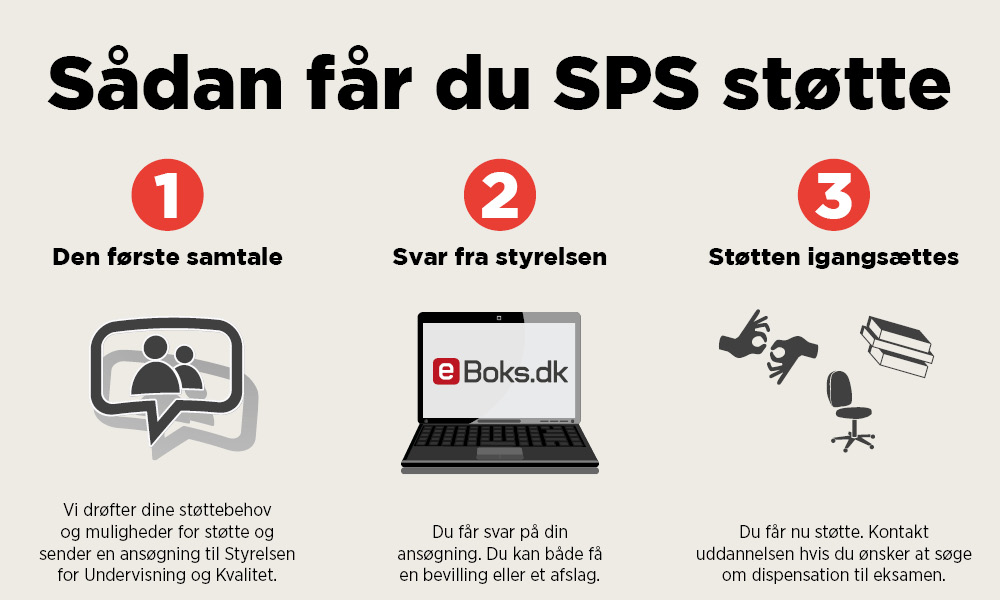 Kontaktoplysninger Optagelse, SU og Studievejledningen
Studievejledningen: 
Eva Aggernæs:
Mail: Evaa@kp.dk
Telefon: 51 38 04 13, telefontid:
tirsdag + torsdag, 9:00 - 12:00

Charlotte Eckhaus (SPS):
Mail: Chfe@kp.dk
Telefon: 51 38 03 99, telefontid:
mandag + fredag, 9:00-12:00
Optagelse:
Mail: optagelse@kp.dk
Telefon: 72 48 75 41
Særlige telefontider:
2. – 4. marts: 17:00 - 20:00
Find de øvrige telefontider på www.kp.dk
SU:
Mail: su@kp.dk
Telefon: 72 48 75 42
Find telefontider på www.kp.dk
Marts 2021
Spørgsmål?
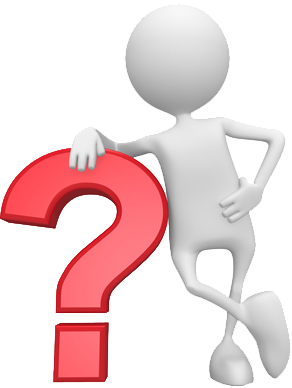 Marts 2021